International Conference of 
ISAA  and Leaders Forum

“Sharing Academic Inspiration with
The World”
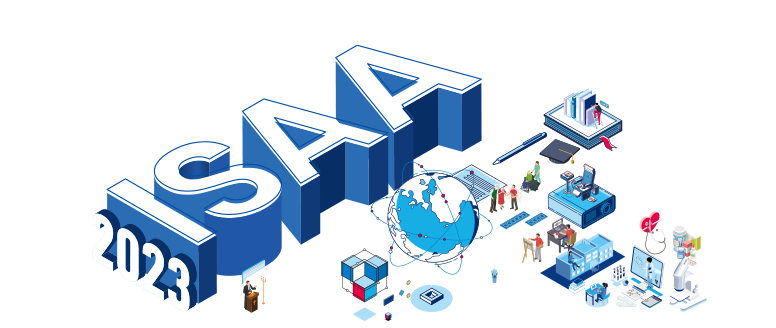 Title of the Poster

First Author Name, Second Author Name, Third Author Name
Institution Name
8-10 August 2023
Methodology
Results
Abstract
Add your information, graphs, and images to this section.
Add your information, graphs, and images to this section.
Add your information, graphs, and images to this section.
Introduction
Conclusion
Acknowledgements
Add your information, graphs, and images to this section.
Add your information, graphs, and images to this section.
Add your information, graphs, and images to this section.